532: Dungeon Master
★★★☆☆
題組：Problem Set Archive with Online Judge
題號：532: Dungeon Master
解題者：張宥君
解題日期：2022年4月28日
題意：給無數組L=level,R=row,C=col表地牢的尺寸，接著給地牢的cells，A cell full of rock is indicated by a ‘#’ and empty cells are represented by a ‘.’
    Starting position: ‘S’ 
    Exit: ’E’
    It takes one minute to move one unit north, south, east, west,     up or down. 求逃出時間
1
題意範例：  
input:

1 3 3
S##
#E#
###
0 0 0

Output:
Trapped!
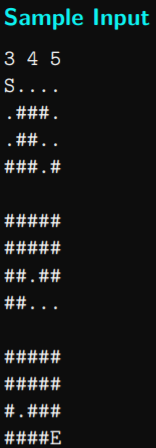 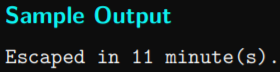 2
解法：
    1. BFS
    Breadth: 6 directions
    queue storing {x,y,z,t}
    2. mark visited points
    3. when queue is empty and still no point match E, print
    Trapped!
    
解法範例：無
討論：無
3